MICROSOFT CODENAME “Data explorer”
Find, Enrich and Combine Data from Multiple Sources
Faisal Mohamood
Lead Program Manager

Miguel Llopis
Program Manager
MICROSOFT CODENAME “DATA EXPLORER”Harness the richness of data on the web and on-premises
“Data Explorer” is a self-service  experience in the cloud and on the desktop for discovering, transforming and publishing datasets in various formats from a variety of sources, including the Windows Azure Marketplace.
Find Relevant Data
Combine and Enrich Data
Share and Collaborate
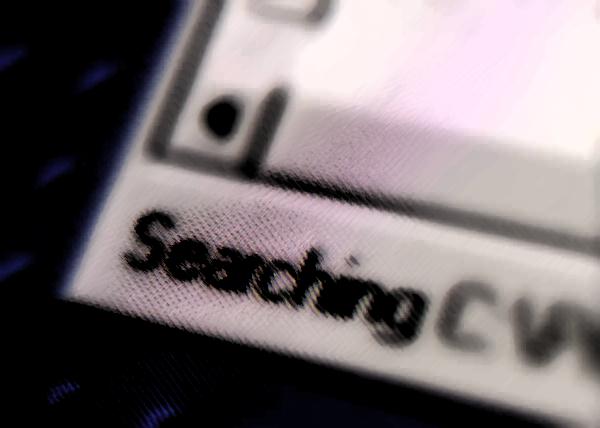 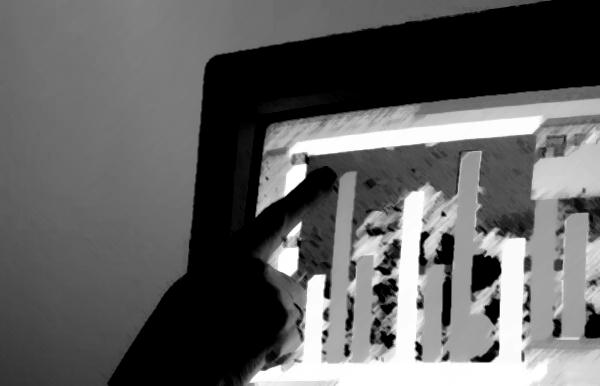 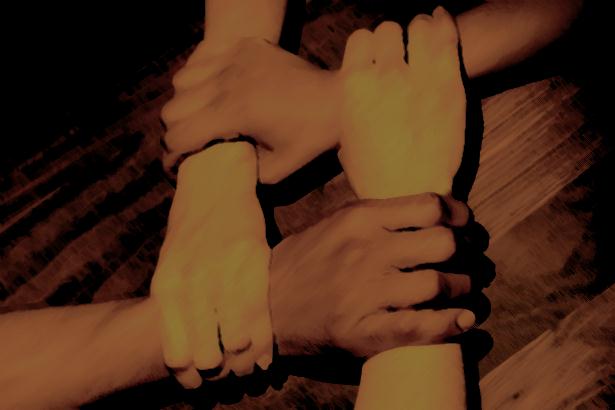 FIND RELEVANT DATADemocratizing data access across the enterprise
Acquire and consolidate data from multiple sources into a single dataset
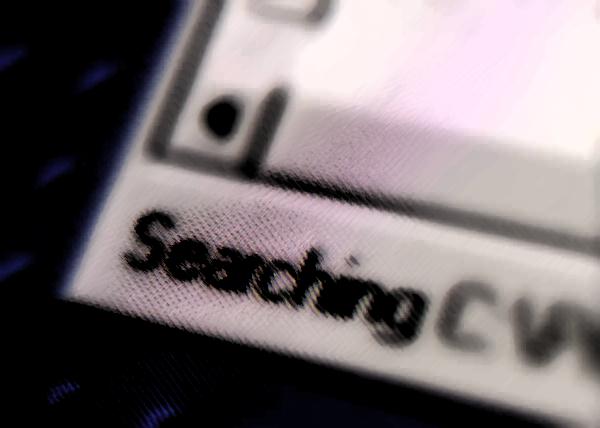 Discover relevant data and services via automatic recommendations from the Windows Azure Marketplace

Relevant data is recommended based on semantic analysis of your data, your profile and the context of your task
COMBINE AND ENRICH DATADemocratizing data access across the enterprise
Combine data from different, incompatible sources
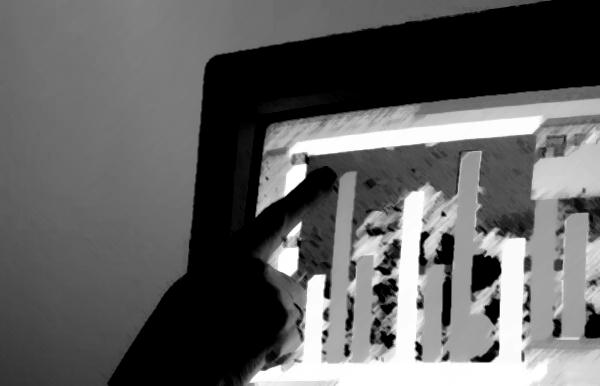 Enrich your data by composing it with data from various sources and transforming it for consumption in different scenarios

Take data snapshots or create an automated data integration process for getting the most refreshed data on demand
SHARE AND COLLABORATEDemocratizing data access across the enterprise
Share results with others in a web-friendly way
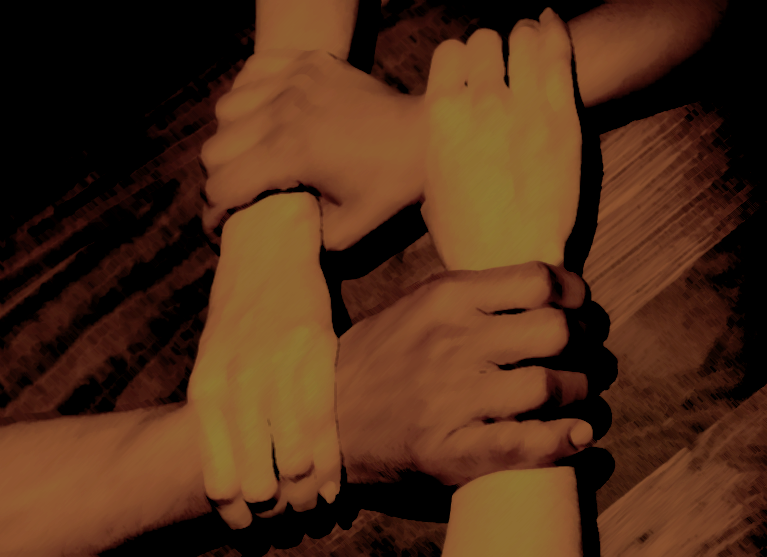 Collaborate with colleagues to refine the data

Seamlessly publish composite snapshots or the data integration process  via a one-step process

Generate data feeds that can be consumed by other tools like Excel or PowerPivot
DATA EXPLORER IN ACTIONExample Usage Scenarios
Sharing
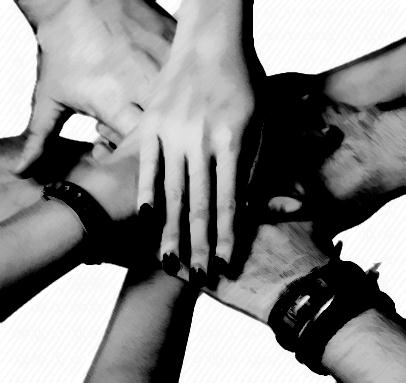 “I want to prepare data and share it with others”
“I want to create an ‘authoritative’ data set”

“I want to sell some data that I own”
“I have a hunch”

“Will this data meet my needs?”

“What does this data really represent?”
Exploring
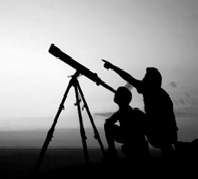 “I need to answer a question”

“I have some rough cut queries to share”

“I want to publish my findings”
Answering
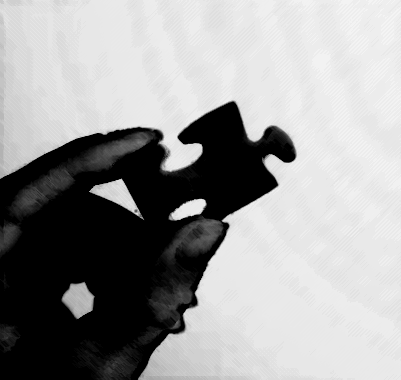 DATA EXPLORER IN ACTIONTarget Audiences
Information Workers
Data Engineers
Developers
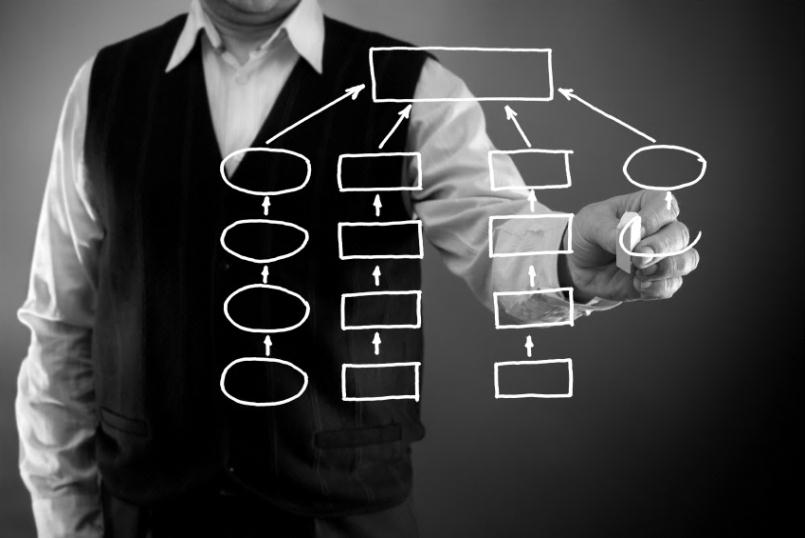 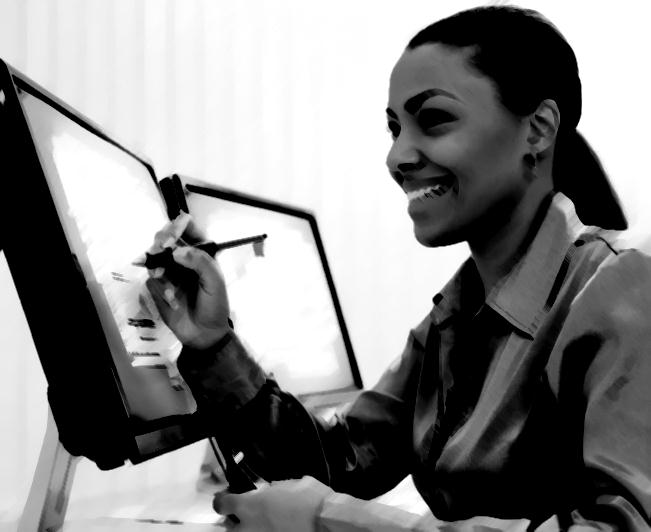 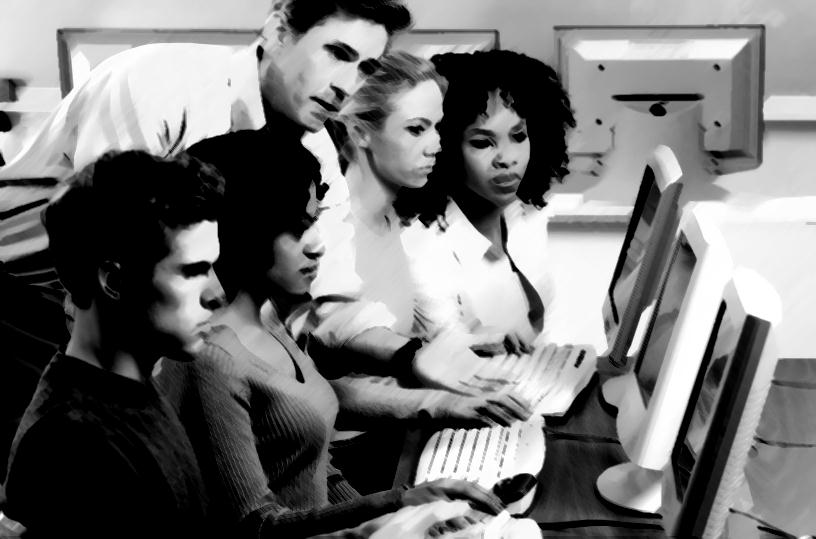 Exploring, consuming and preparing data

Using Excel, PowerPivot and Power View for analysis

Sharing Datasets with peers
IT pros building custom ETL solutions for IWs

Building datasets & models for IW’s to consume in PowerPivot

Scheduling jobs to keep decision support data “fresh”

Filling SharePoint or SQL with new datasets
Developers building immersive apps

Building new “views” to data-bind with

Publishing feeds/mashups for web consumption
Demo
LEARN MORE
Get access to Data Explorer today: http://dataexplorer.sqlazurelabs.comLearn More:- Blog: http://blogs.msdn.com/dataexplorer- SQLAzureLabs: http://www.sqlazurelabs.comContacts:- Faisal Mohamood (faisalmo@microsoft.com)- Miguel Llopis (millopis@microsoft.com)